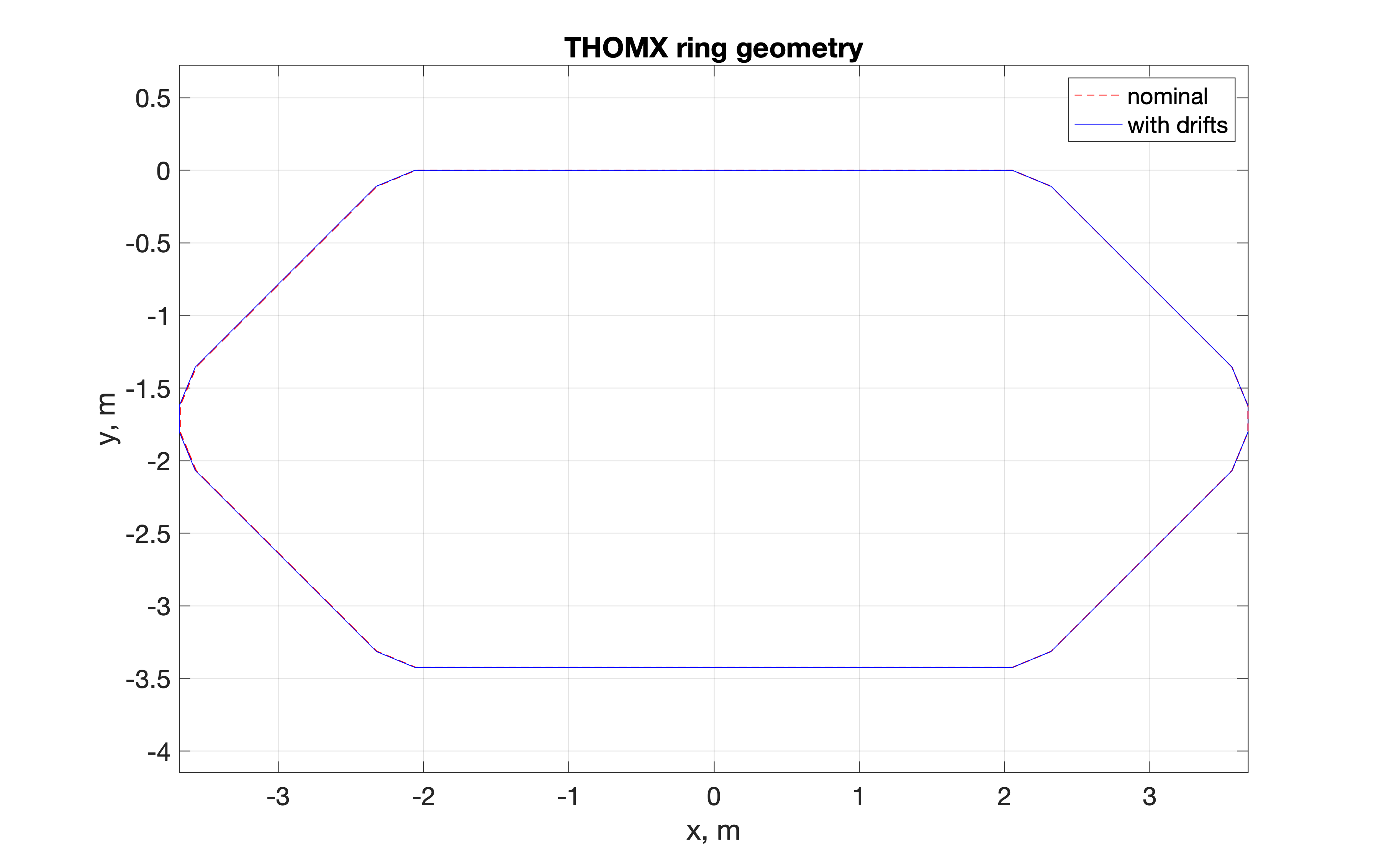 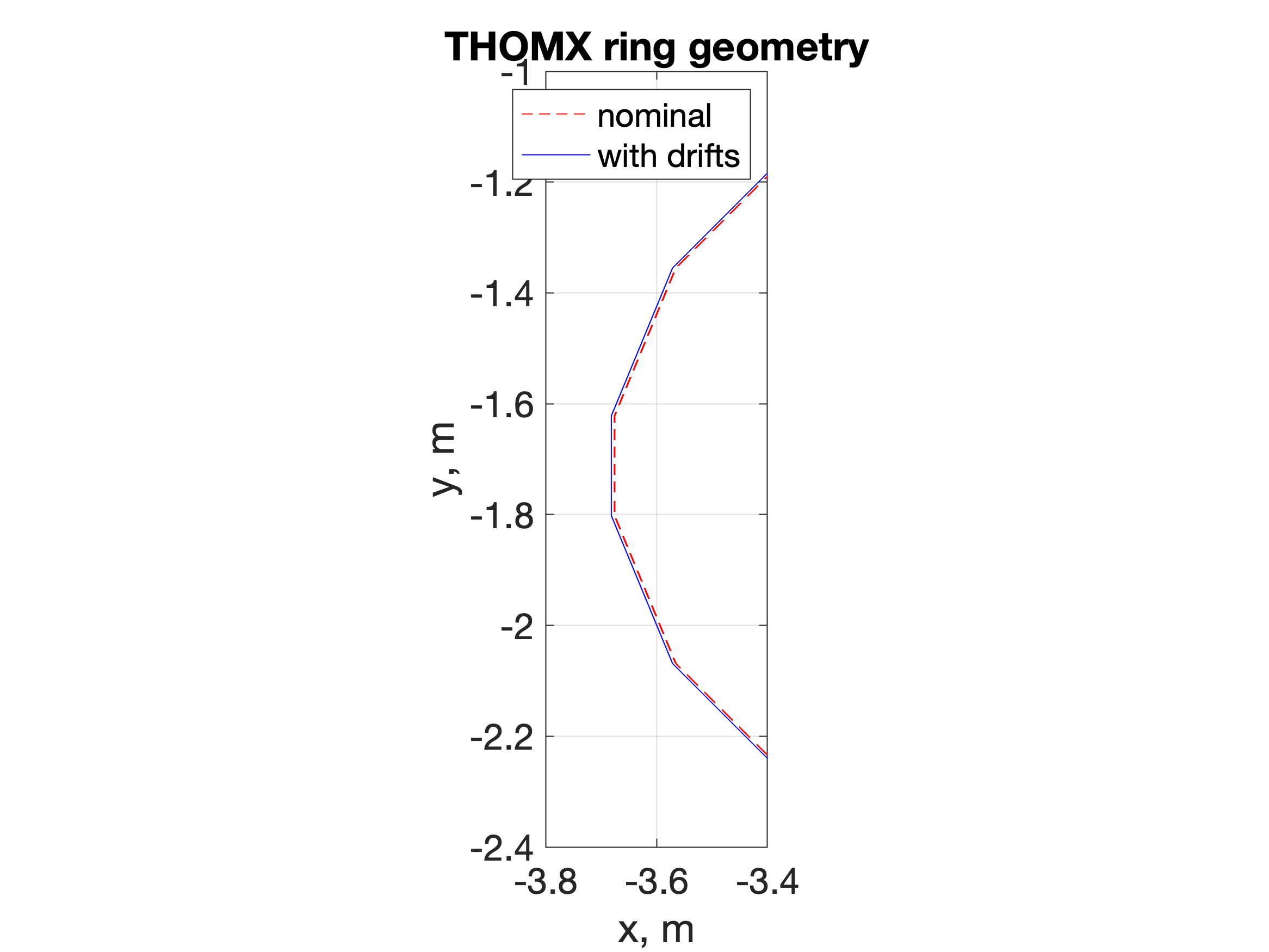 +6mm drifts
Problem: correct simulation of dipoles in AT
Refitted optics. Matching
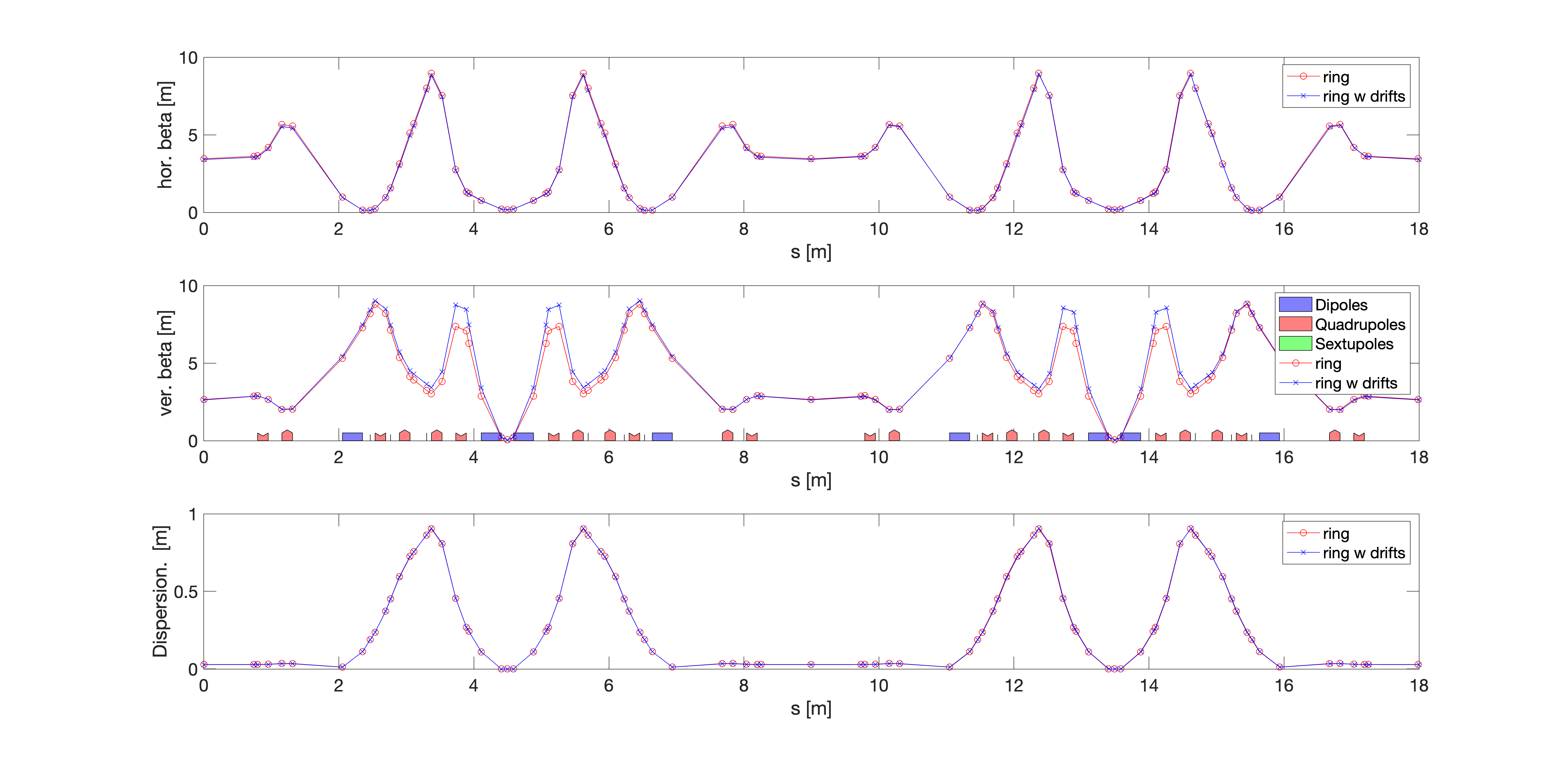 WITH DRIFTs
NOMINAL
atsummary(ring)

   *************  Summary for '' ************
   Energy: 			 0.05000 [GeV]
   Gamma: 			 97.84756 
   Circumference: 		 17.98672 [m]
   Revolution time: 		 59.99723 [ns] (16.66744 [MHz]) 
   Betatron tune H: 		 0.16998 (2833.12609 [kHz])
                 V: 		 0.64018 (10670.09816 [kHz])
   Momentum Compaction Factor: 	 1.43393e-02
   Chromaticity H: 		-0.00000
                V: 		-0.00000
atsummary(r_optic)

   *************  Summary for '' ************
   Energy: 			 0.05000 [GeV]
   Gamma: 			 97.84756 
   Circumference: 		 17.99848 [m]
   Revolution time: 		 60.03646 [ns] (16.65654 [MHz]) 
   Betatron tune H: 		 0.17309 (2883.07420 [kHz])
                 V: 		 0.63365 (10554.45082 [kHz])
   Momentum Compaction Factor: 	 1.42541e-02
   Chromaticity H: 		+0.07212
                V: 		-1.34426
Name       field             before        after   	variation
QP1        PolynomB     -4.86169    -4.80669    0.0549962
QP2        PolynomB      9.44146     9.40109    -0.0403643
QP3        PolynomB     -18.5428    -18.7781    -0.235302
QP4        PolynomB      16.4601     16.6294    0.169288
QP31       PolynomB     -8.90015     -8.5712    0.328949
QP41       PolynomB      5.10745      4.8107    -0.296743
Frequency offset in modelling and in the experiment.
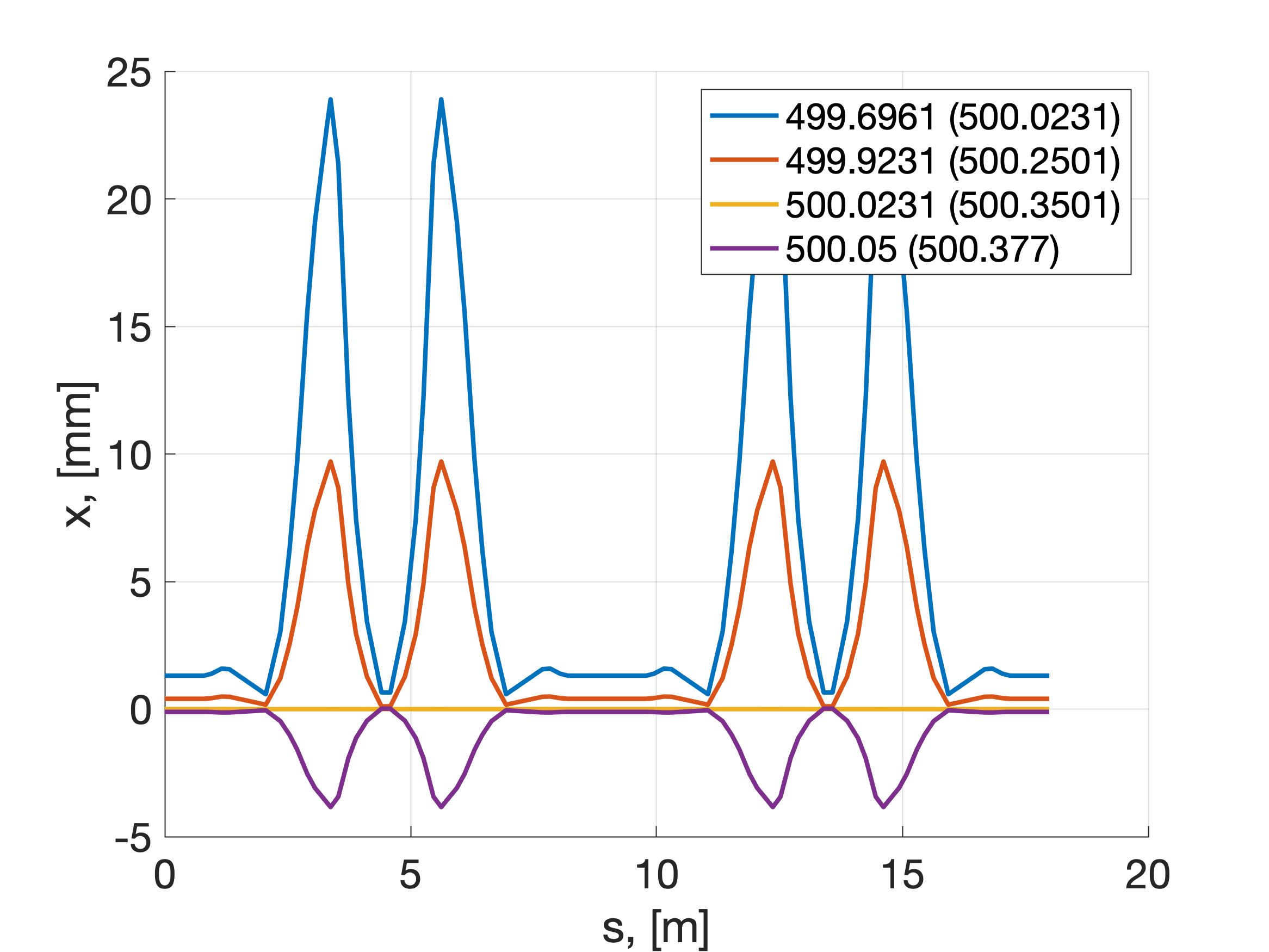 Exp 	[500.02 ; 500.25 ; 500.35 ; 500.38]  
Model 	[499.69; 499.92; 500.02; 500.05]
6D Closed orbits+-10 kHz. Horizontal orbit
Current (nominal)
With drifts
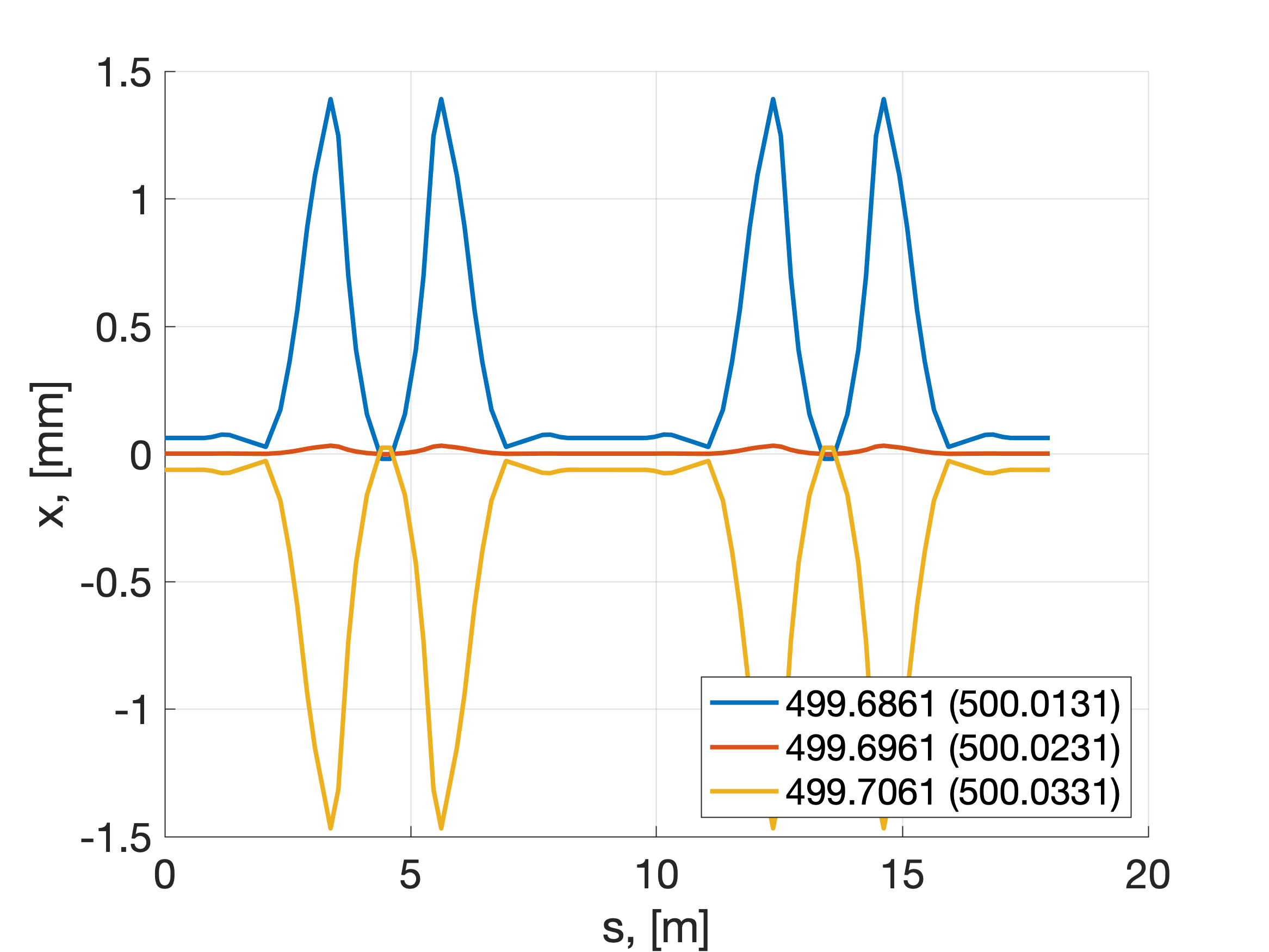 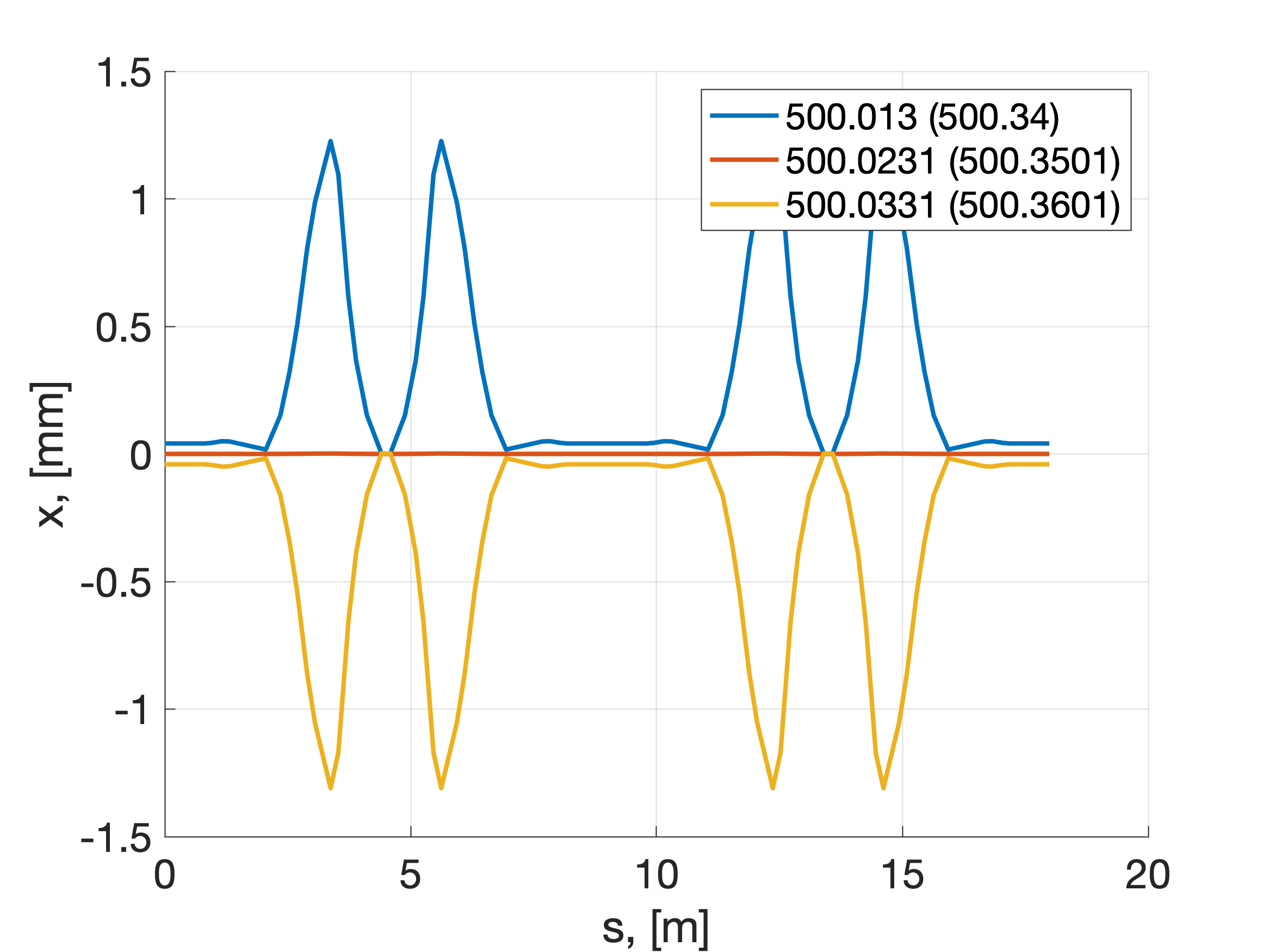